Благоустройство карьера
Дизайн-проект благоустройства общественного пространства по адресу: Ростовская область, Зерноградский район, город Зерноград, по ул. Ленина
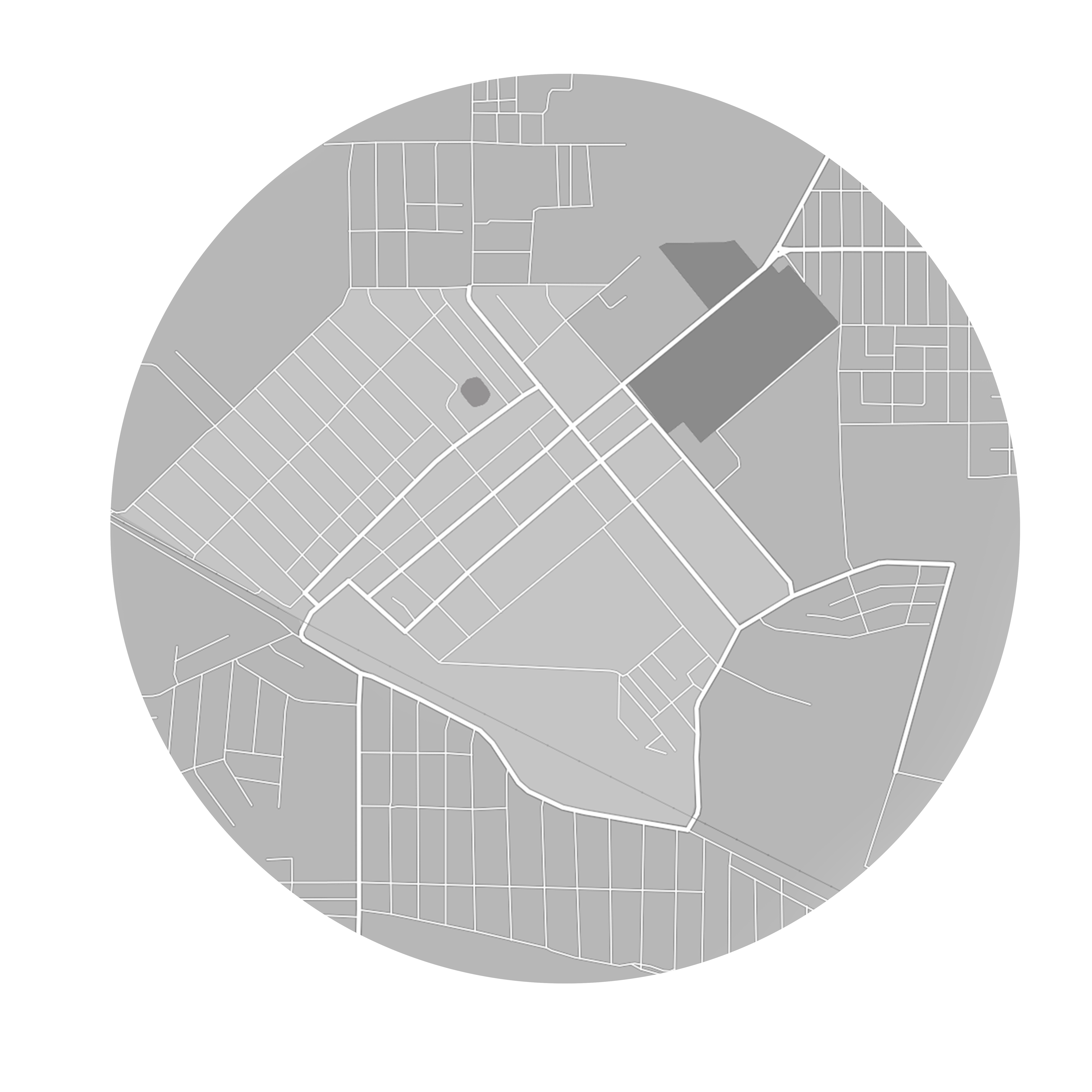 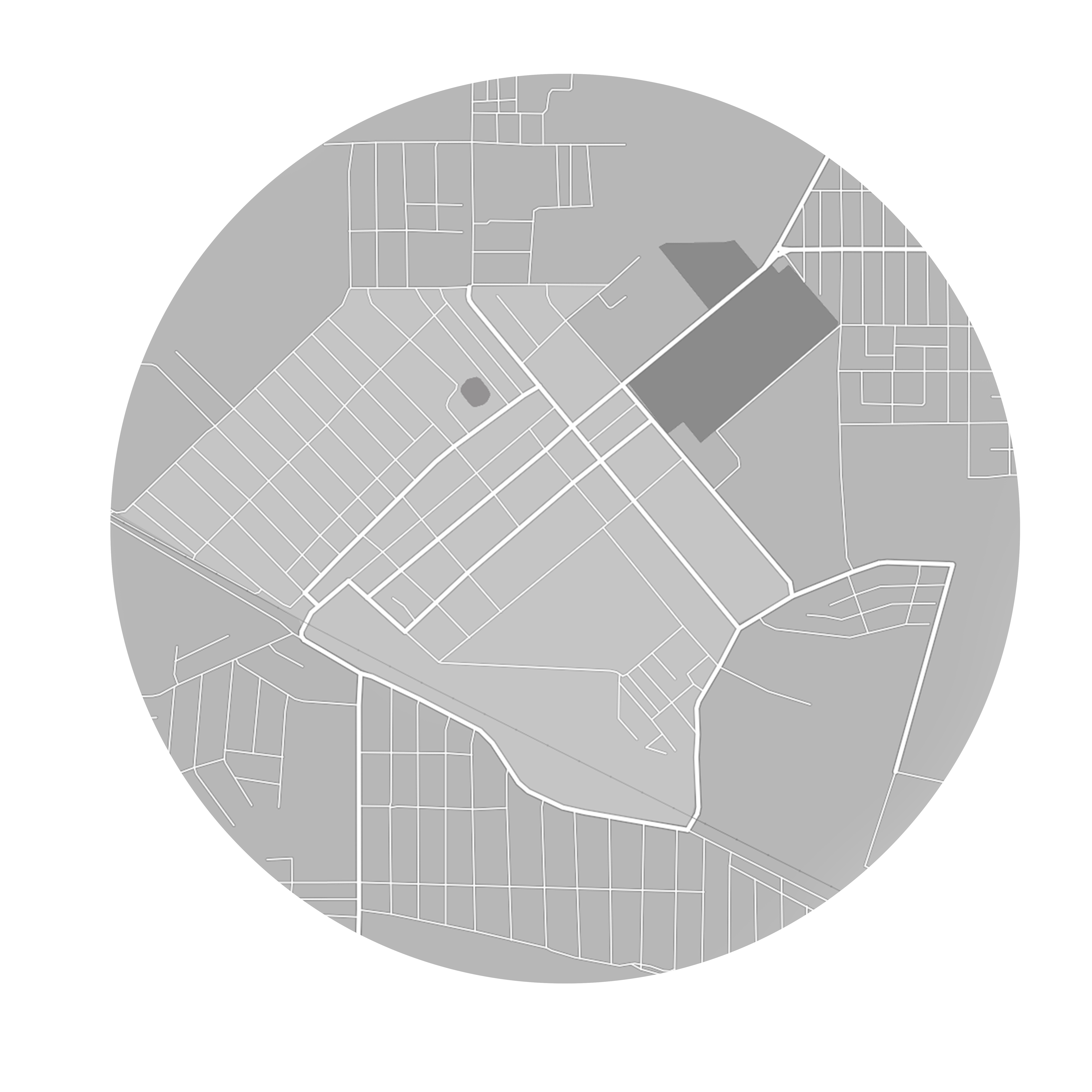 01
БЕЗОПАСНОСТЬ
02
КОМФОРТ
РАЗНООБРАЗИЕ
03
ЭКОЛОГИЧНОСТЬ
04
ИДЕНТИЧНОСТЬ
05
Качественные критерии оценки проекта
1. Безопасность
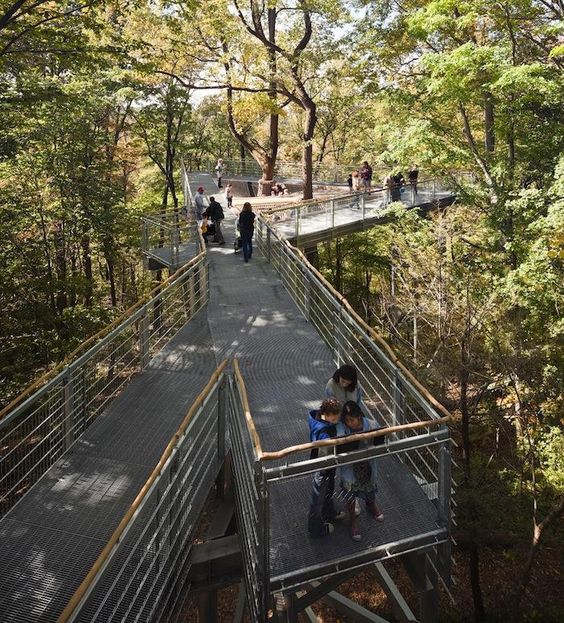 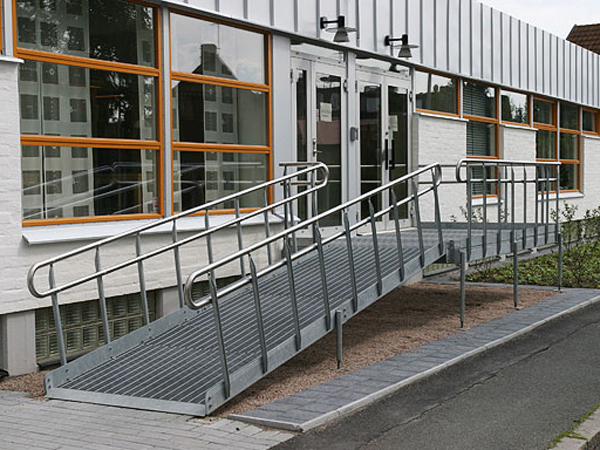 Пандусы для МГН
Ограждения
2.Комфорт
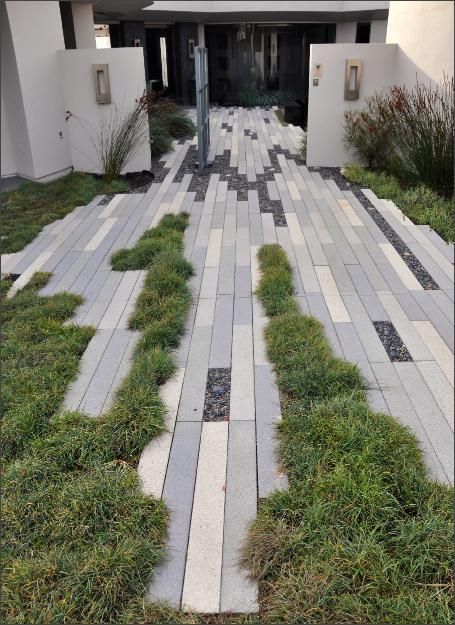 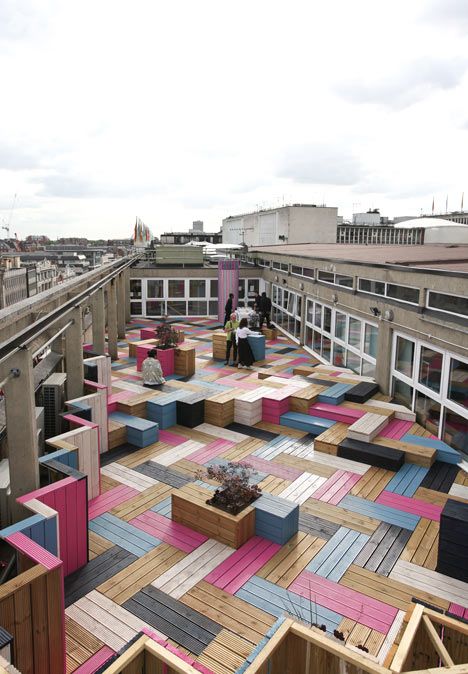 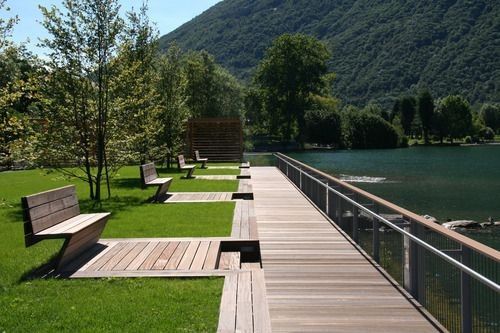 2.Комфорт
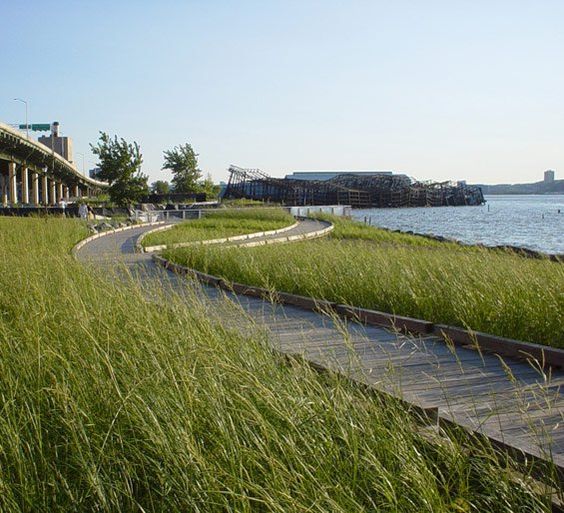 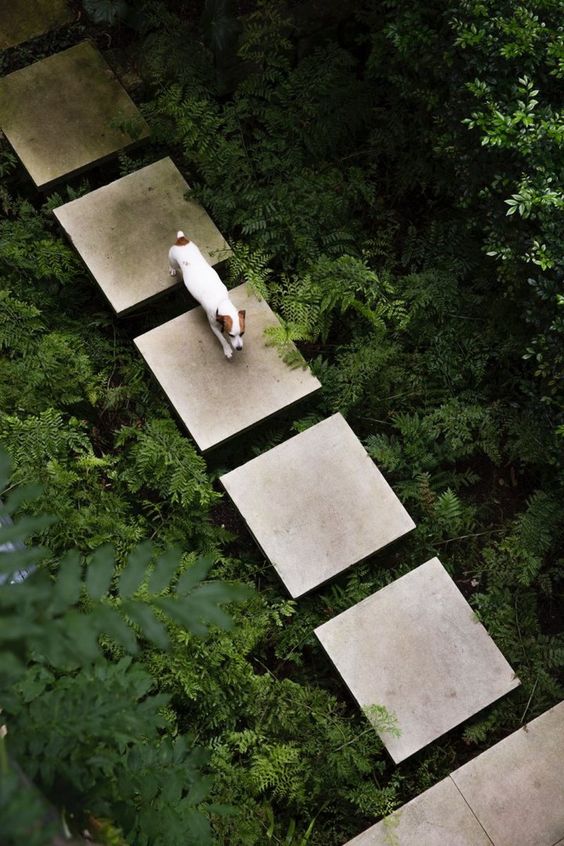 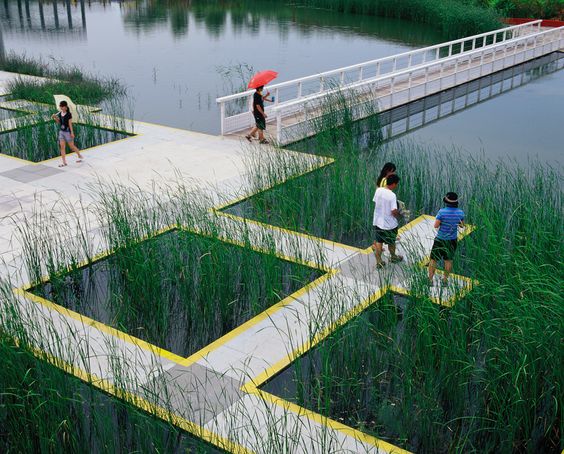 3. Разнообразие
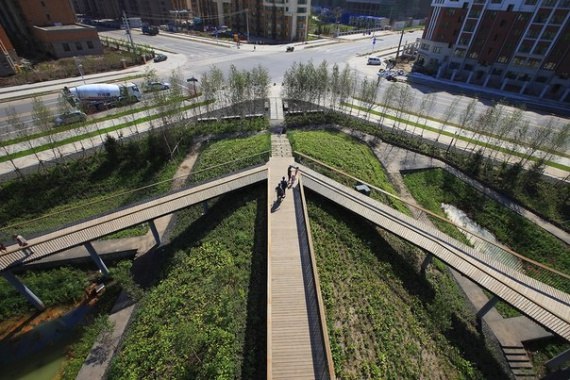 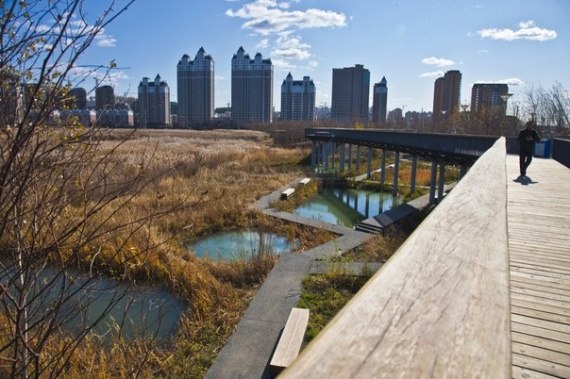 3. Разнообразие
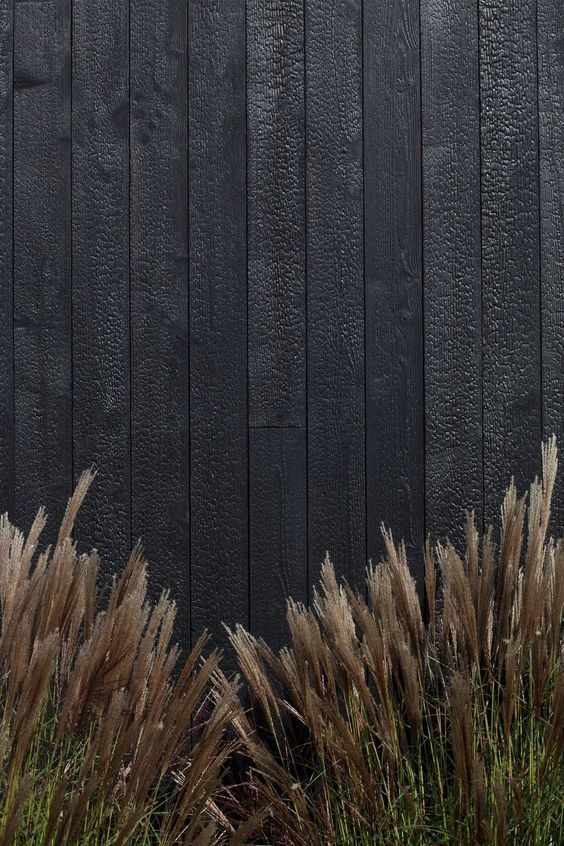 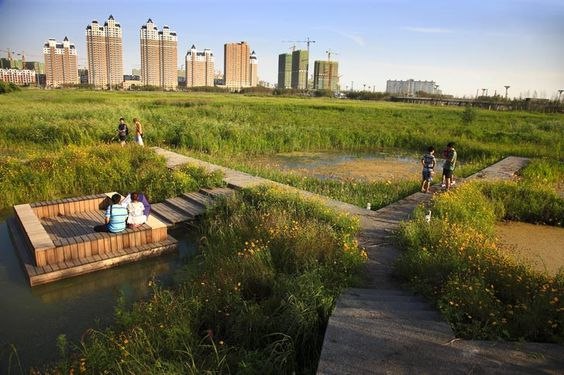 4. экологичность
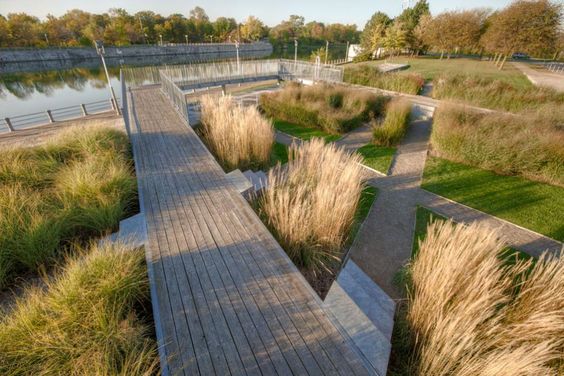 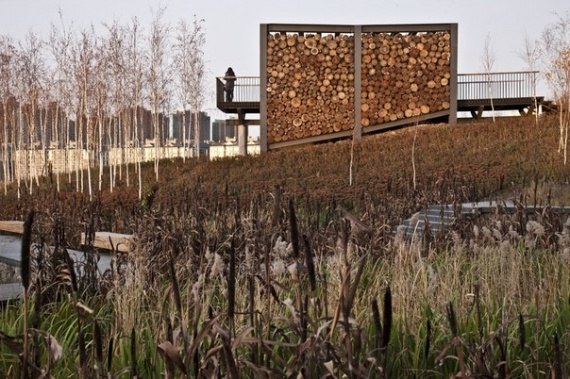 Дуб черешчатый 'Fastigiata'
5. идентичность
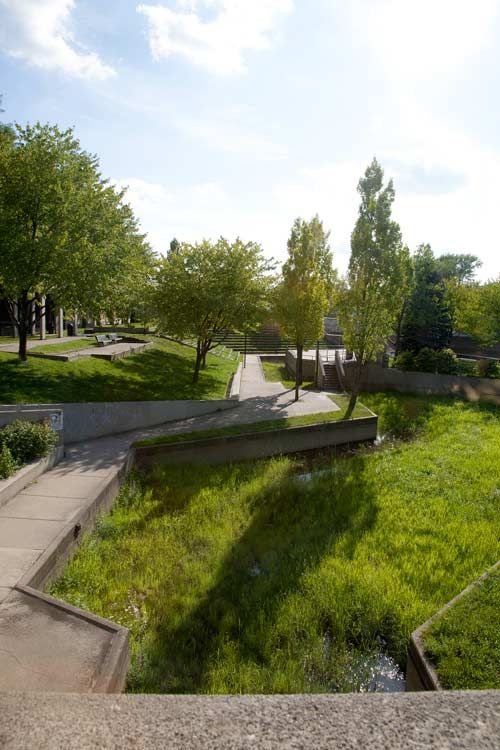 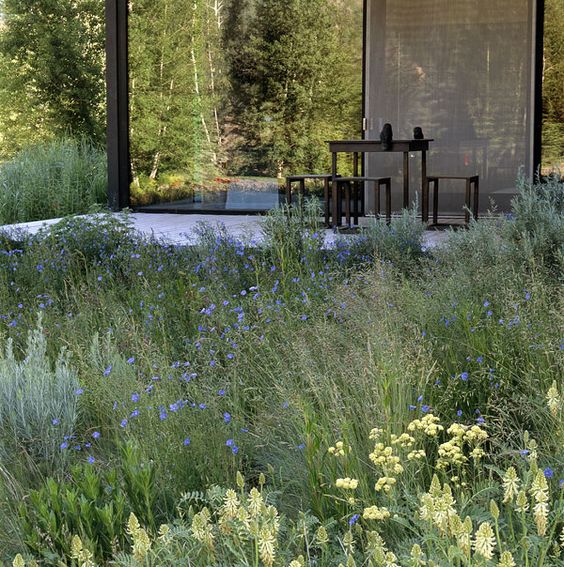 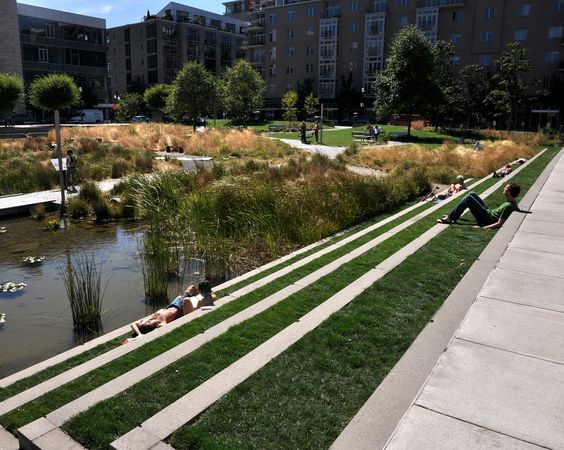